Развитие речи детей второй младшей группы, посредством театрализованной деятельности
Воспитатель МБДОУ № 92
Кичунова Ирина Анатольевна
Критическая ситуация в развитии речевой активности детей:
ухудшение состояния здоровья детей
существенное сужение объёма «живого» общения родителей  с детьми
общая тенденция  снижения уровня речевой культуры в обществе
дисбаланс семейного воспитания в вопросах развития речи, что проявляется либо в стремлении к раннему обучению письменной речи в ущерб устной, либо в равнодушном к нему отношении 
другое
Театрализованная деятельность - один  из самых эффективных способов воздействия на детей, в котором наиболее полно и ярко проявляется принцип обучения: учить играя.
С.В.Образцов:
«Каждому ребенку    свойственно стремление к актерству»
Цель: создание условий   для развития речи у детей младшего дошкольного возраста посредством театрализованной деятельности.
Задачи:
Развивать речь детей с помощью различных видов театра (обогащать словарь, формировать умение строить предложения, добиваясь, правильного и четкого произношения слов и предложений);
Формировать умение передавать мимикой, позой, жестом, движением основные эмоции персонажей сказок;
Способствовать развитию самостоятельности, активности в игре с куклами-игрушками 
Формировать бережное  отношение к книге
Театральный уголок в  нашей группе
Пальчиковый театр
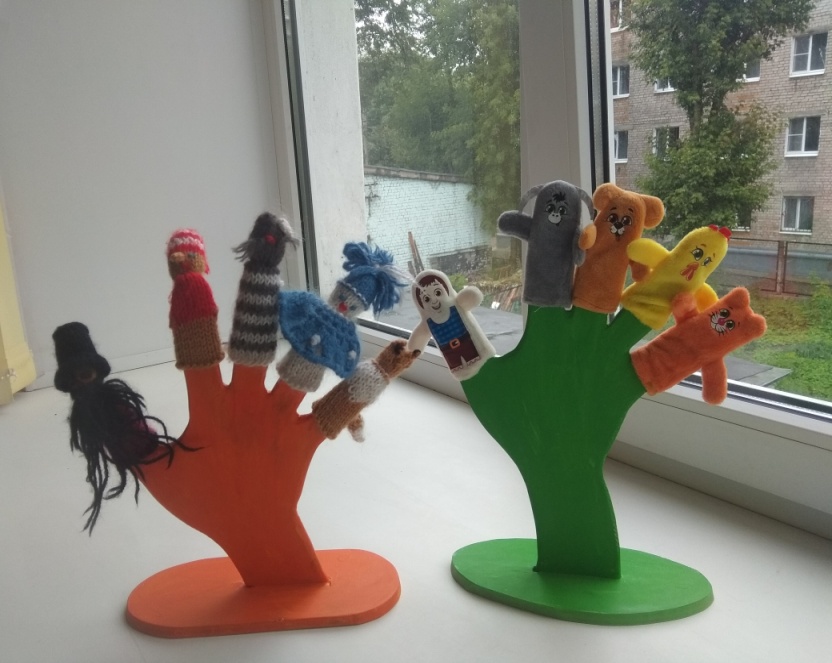 Театр-Топотушки
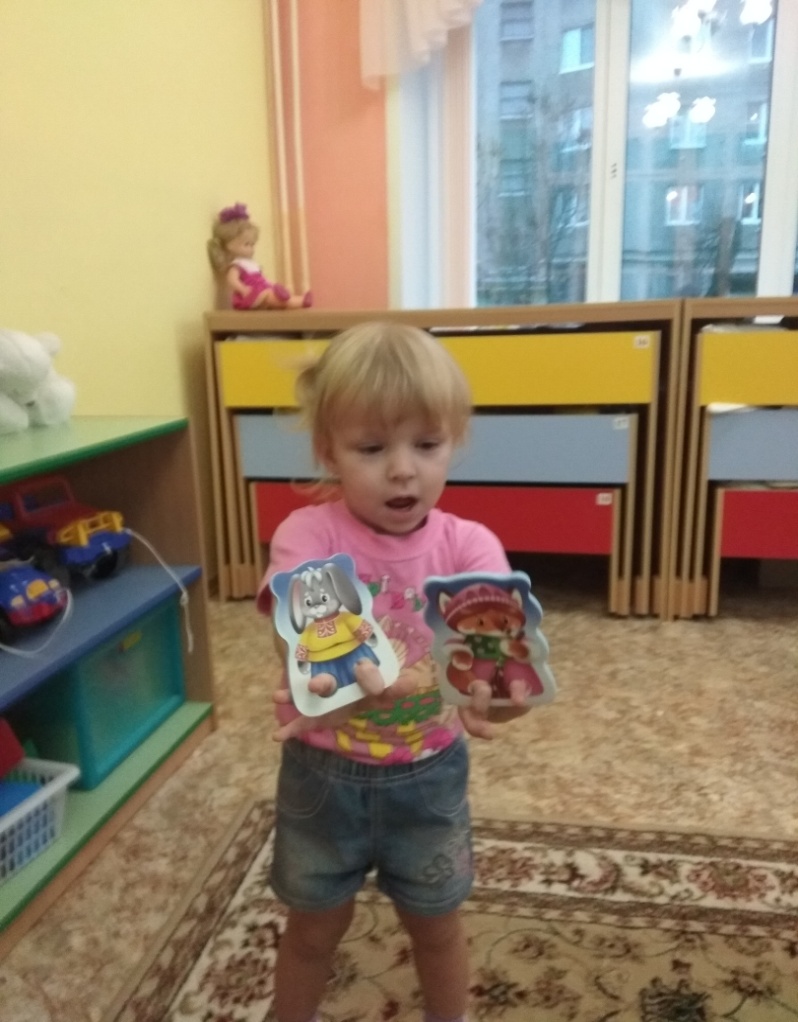 Театр картинок (фланелеграф)
Картинки по сказкам: 
К.И. Чуковского:
 «Путаница»
Краденое солнце
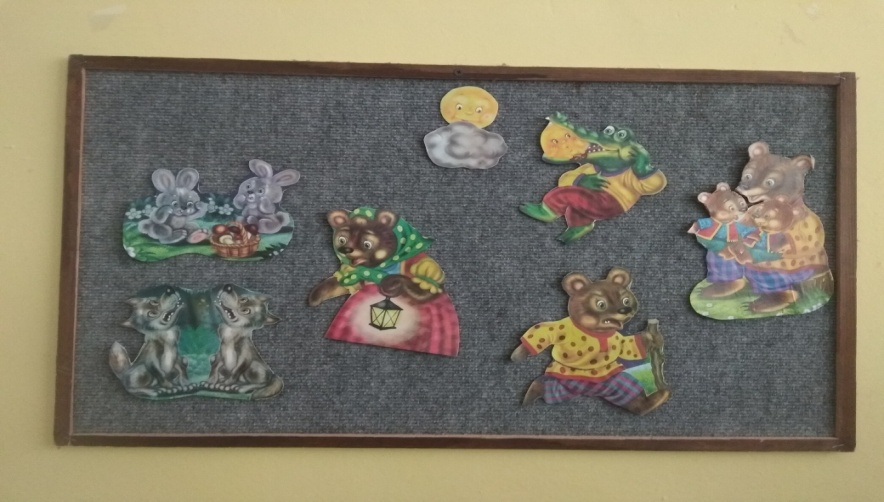 Театр на стаканчиках
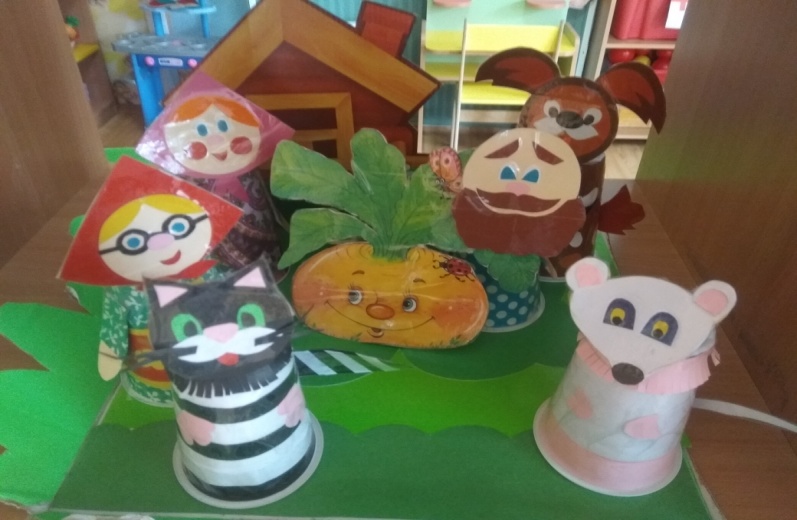 Кот, Лиса и петух
Репка
Колобок
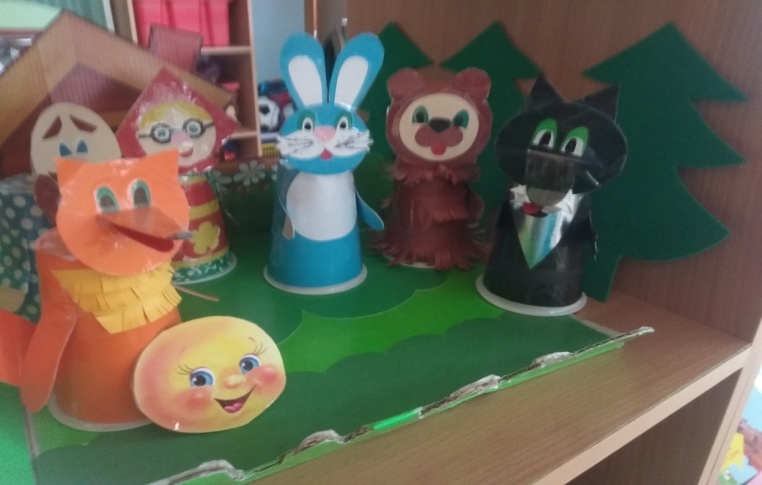 Театр на стаканчиках
Теремок
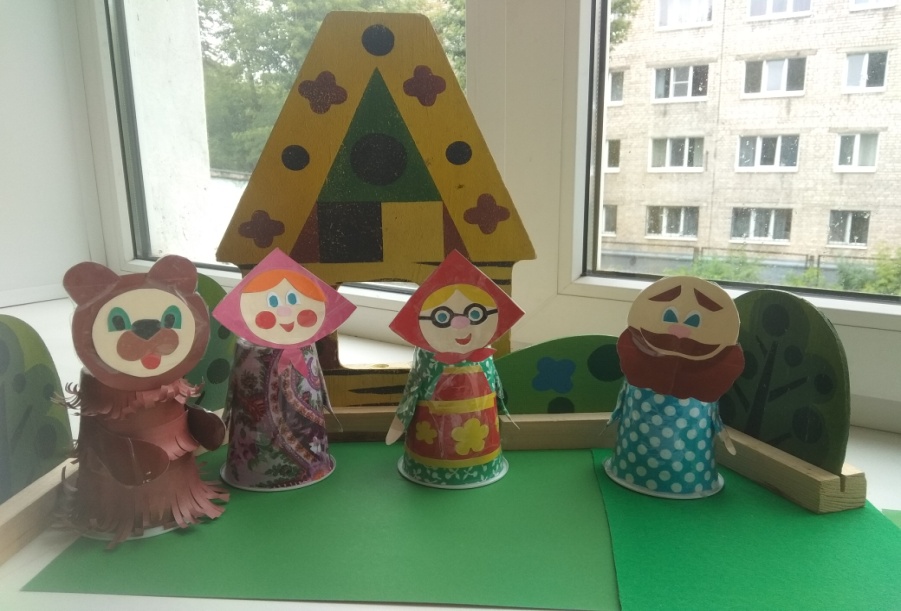 Маша и медведь
Театр на стаканчиках
Сказка В. Сутеева  «Под грибом»
Театр из коробок
Сказка С. Михалкова
                «Три поросенка»
Настольный театр
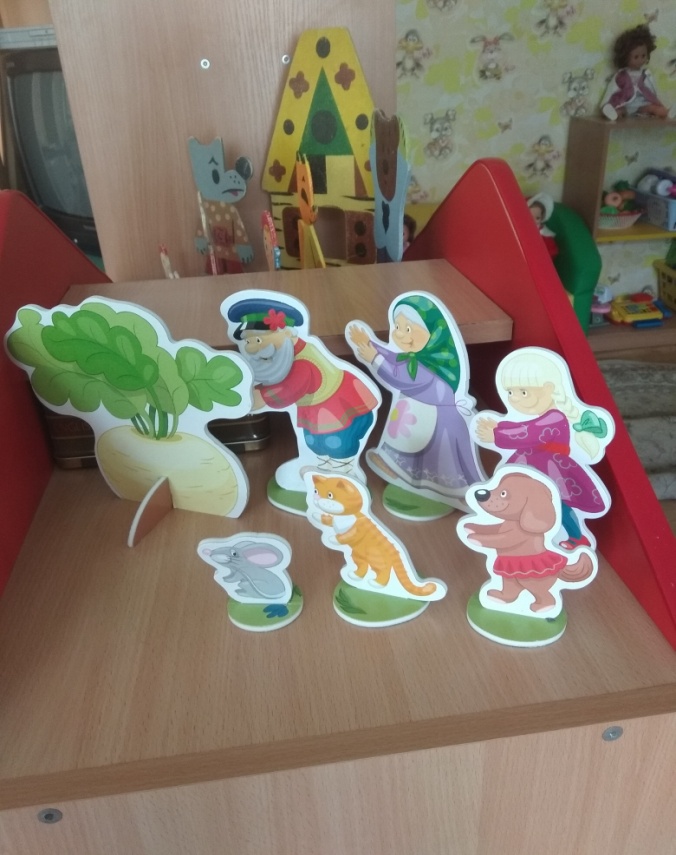 Морозко
Репка
Теневой театр
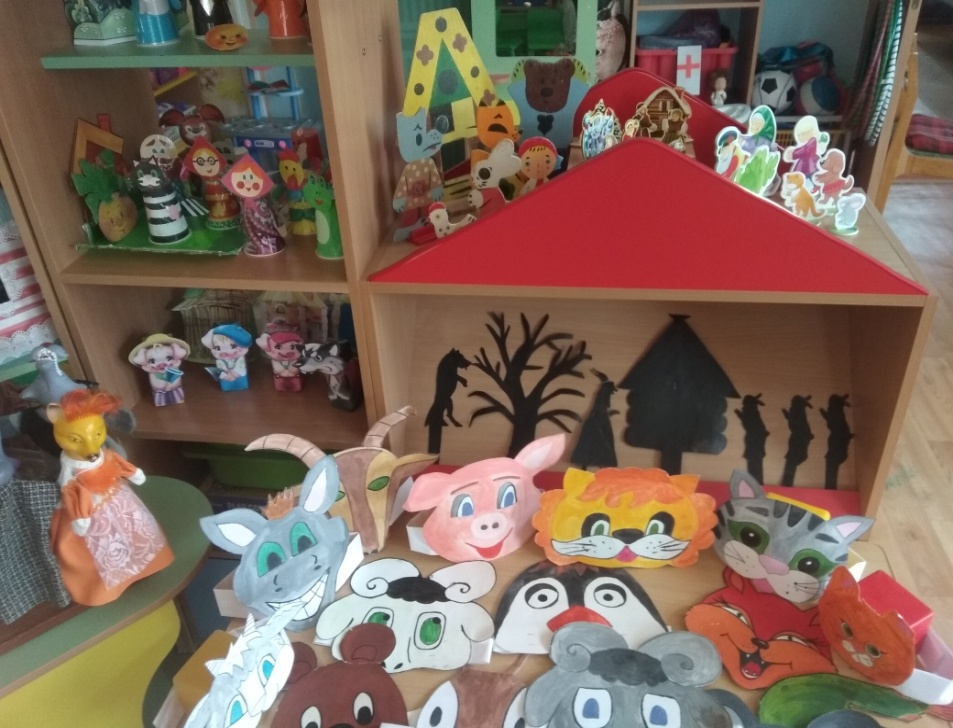 Русская народная      сказка 
«Волк и семеро козлят»
Ширма для Театра кукол Би-ба-бо
Театр кукол Би-Ба-бо
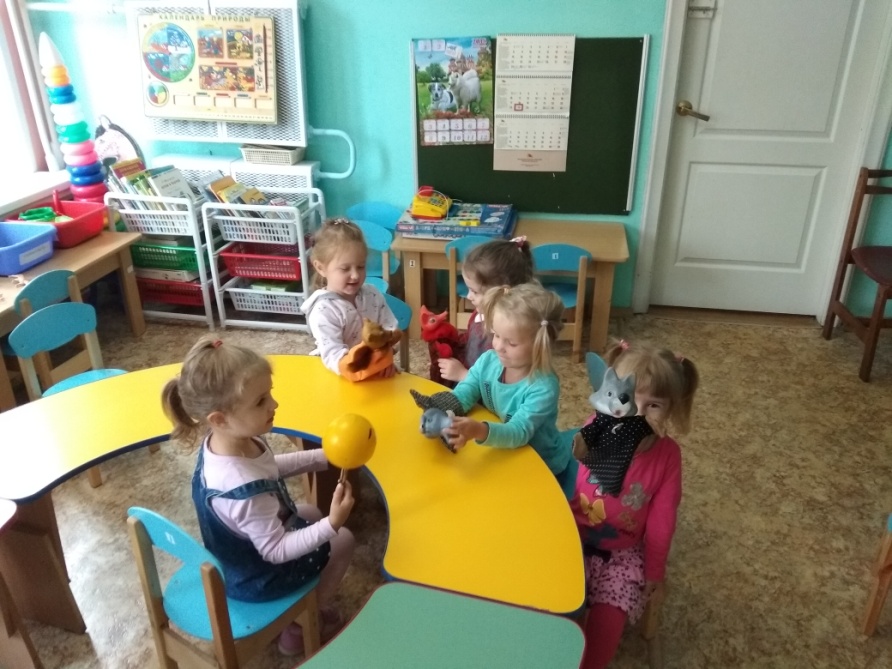 Театр масок
Игра-драматизация- - интегрированный вид детских игр, основанный на литературном материале.
Игра-драматизация по сказке имеет свои особенности: она представляет собой синтез восприятия произведения и ролевой игры
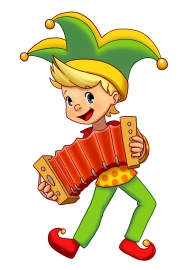 1 этап- работа с текстом
Чтение литературного произведения (выразительно)
Беседа по содержанию сказки
( чередование хоровых и  индивидуальных ответов, эмоциональные и игровые приемы)
Обучение связному, последовательному пересказу ( вопросы, подсказка фразы или слова, проговаривание реплик)
2 этап - образно – ролевой
Переход детей от словесной речи к обыгрыванию знакомой сказки:
Игры на подражание
Игры-имитации
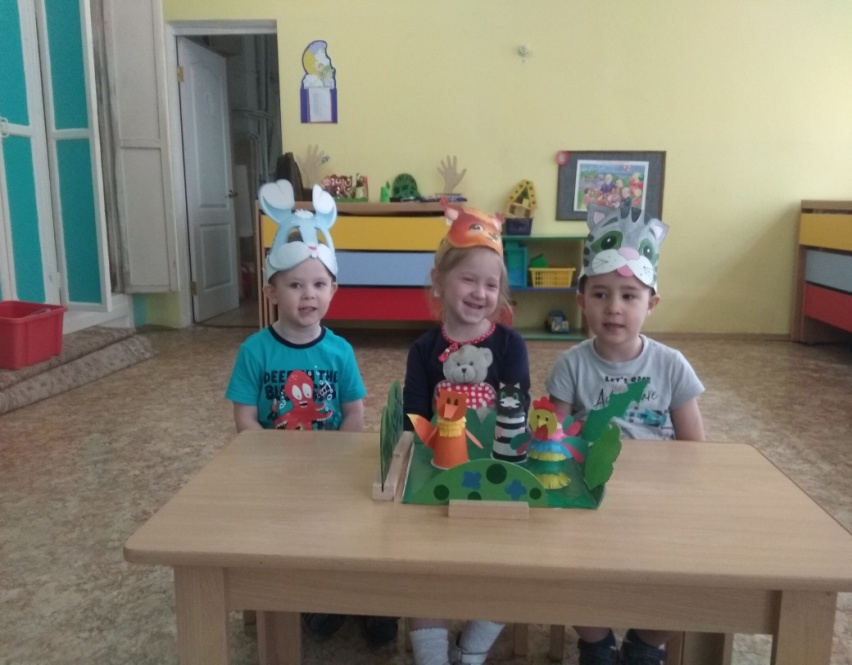 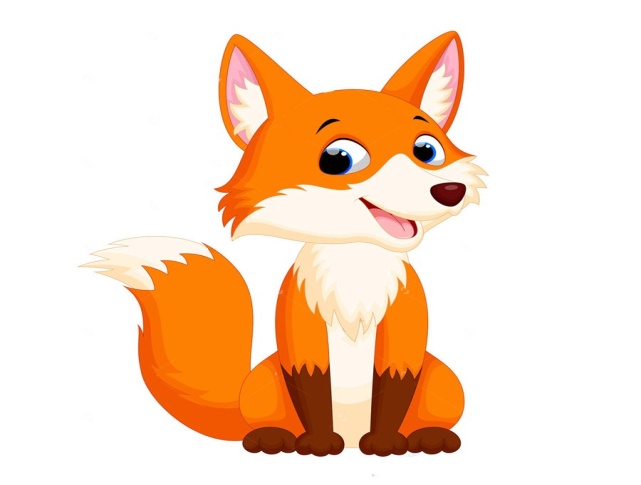 Память, как результат подражания
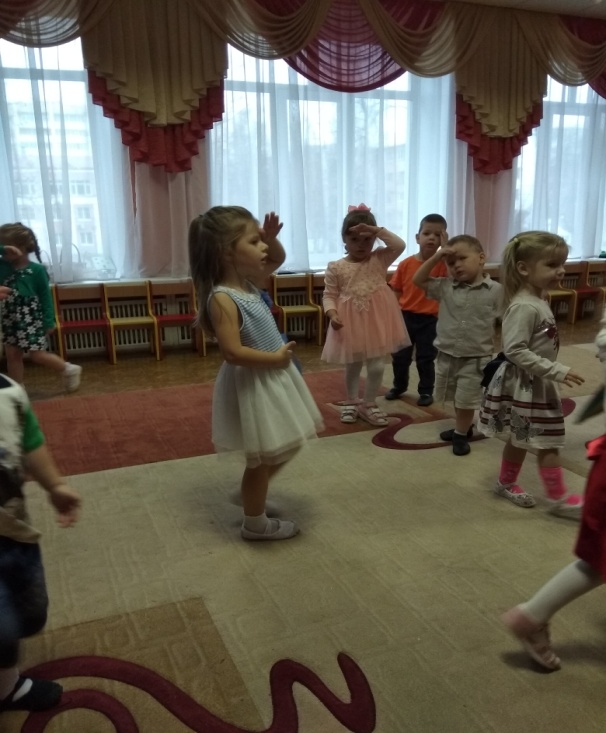 Игры в «сороку», «ладушки»- это и свободная импровизация и следование примеру взрослых (подражание)
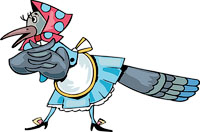 Примеры игр-подражаний
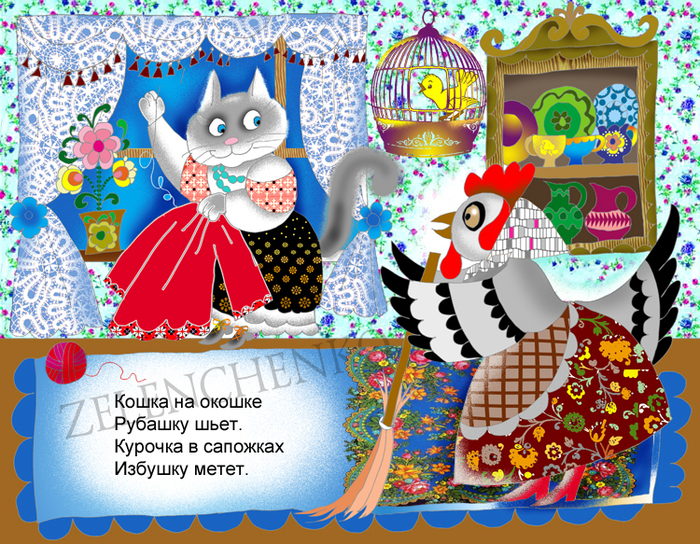 Еж и водитель Постучал в кабину еж: 
 «Эй, водитель, как живешь? Хочешь яблок и конфет? Хочешь бублик на обед?Что ж ты фыркаешь, сопишь,  На меня ты не глядишь?»И сказал водитель строго: 
 «Я смотрю лишь на дорогу. Видишь, я веду трамвай. 
Ты меня не отвлекай!«
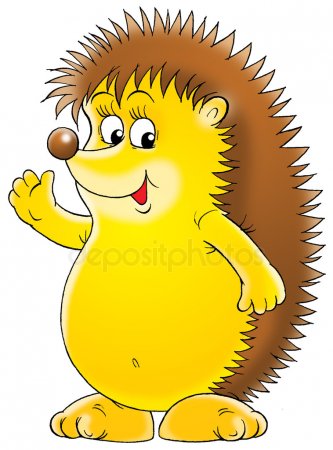 Русская народная  потешка
3 этап  – сюжетно-ролевая игра.
Спасибо за внимание!
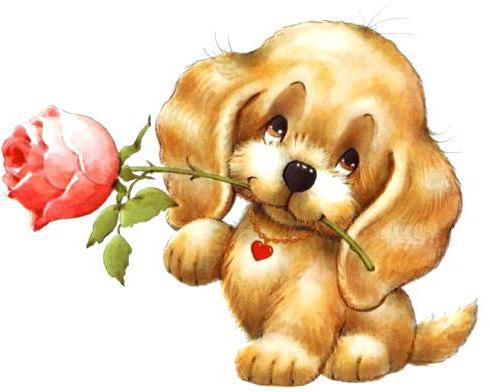